Using Virtual Museum Spaces to Engage Multiple Literacies in the ERWC Classroom
2025 ERWC Literacy Conference
Dr. Seth Spencer
~https://www.artsteps.com/

~Click "sign up"
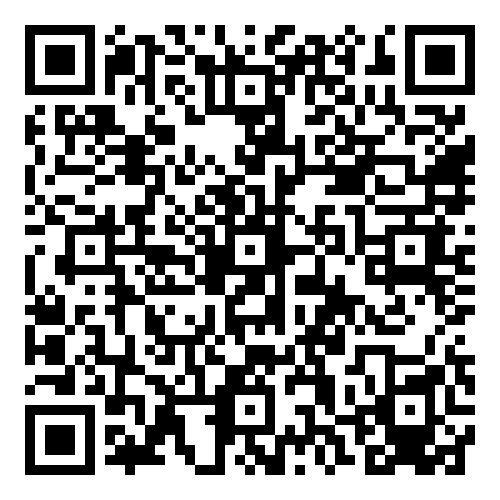 Artsteps:
~Treats reading and writing as social practices (Katz, et al. 2)

~Broadens notions of reading, composing, and literacy (Katz, et al. 3)

~Embodies a culturally sustaining pedagogy (Alim and Paris 1; McLean 17)
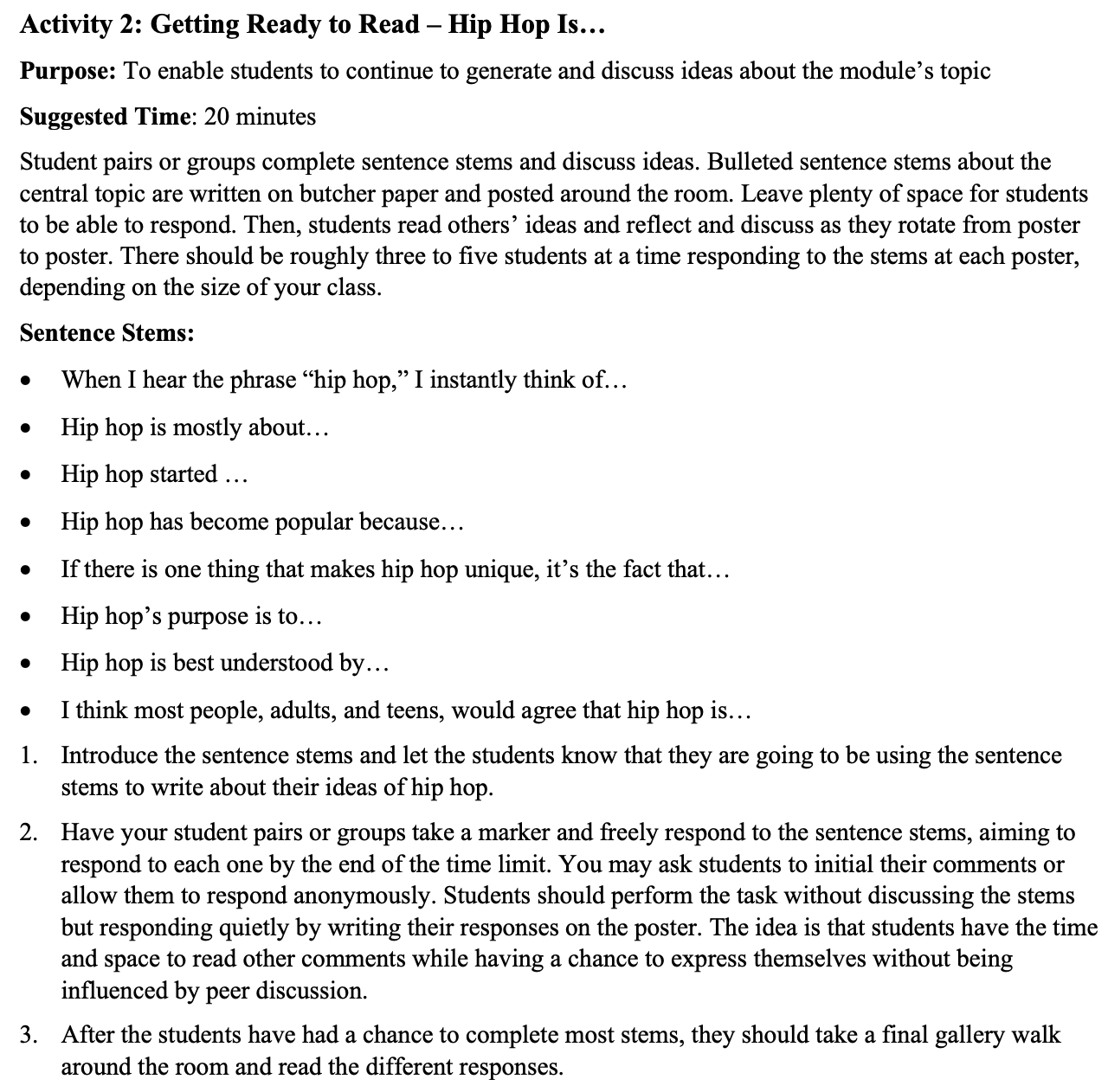 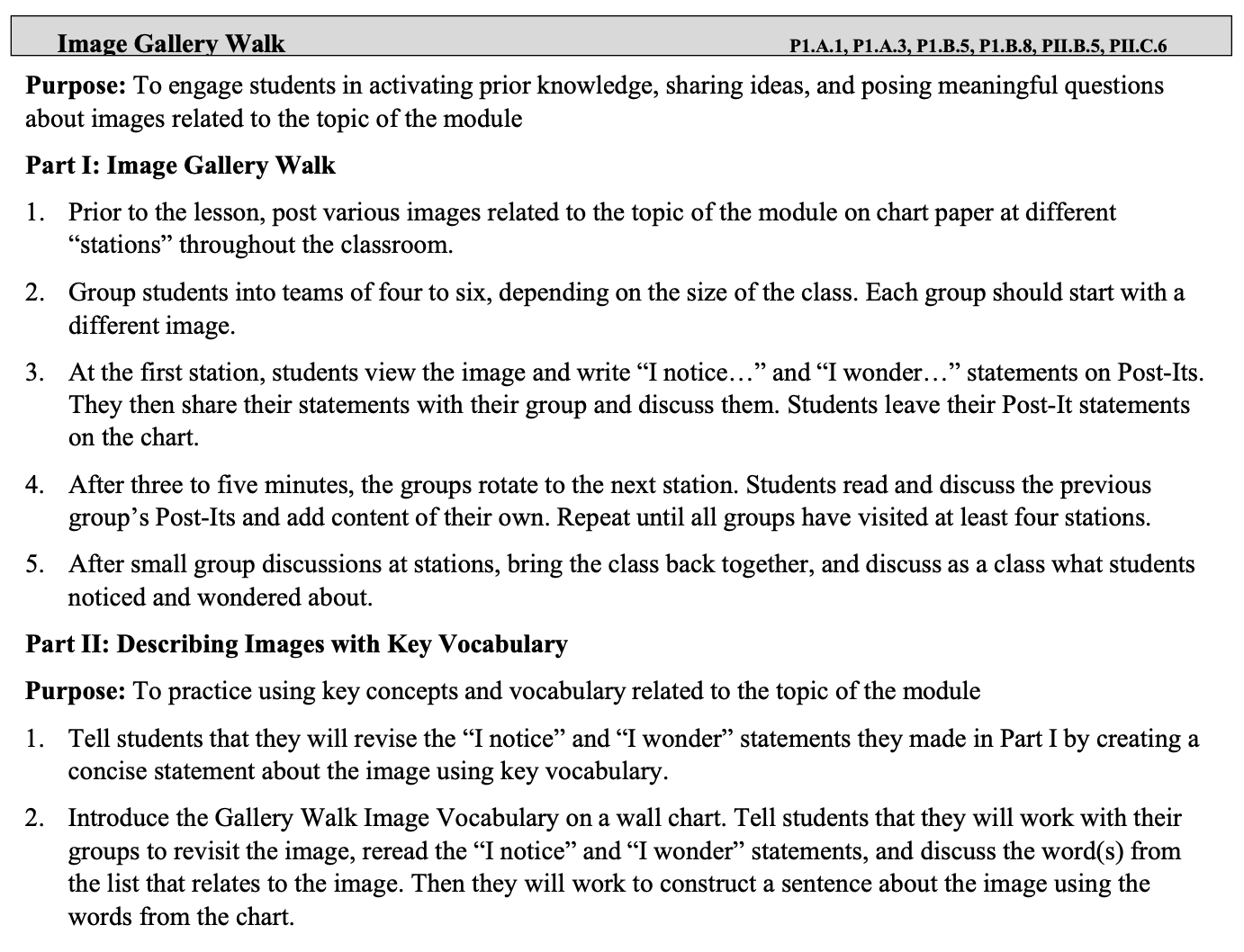 Brainstorming
~Think, pair, share: thinking about the digital tools we’ve seen, what are other ways we might use Artsteps in the ERWC classroom?

~Given the students you teach, what affordances and/or challenges do you foresee if you were to implement Artsteps in your classroom?
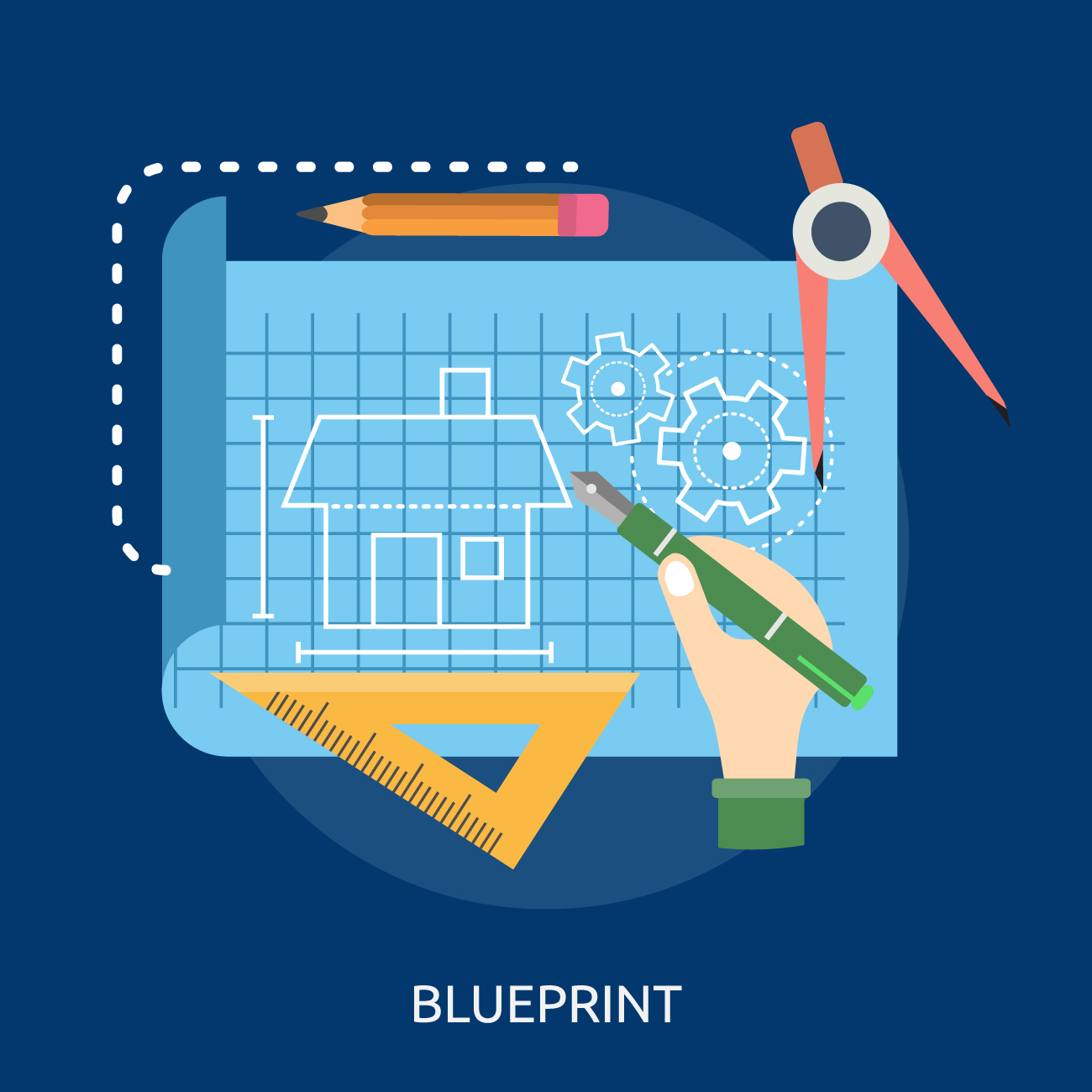 Works Cited

Katz, Mira-Lisa, et al. "Expository Reading and Writing Curriculum (ERWC) Theoretical 
  Foundations for Reading and Writing Rhetorically." ERWC Online Community, pp. 1-15.

McLean, Cheryl A. “A Space Called Home: An Immigrant Adolescent’s Digital Literacy 
  Practices.” Journal of Adolescent & Adult Literacy, vol. 54, no. 1, 2010, pp. 13–22.

Paris, Django, and H. Samy Alim, editors. Culturally Sustaining Pedagogies: Teaching and 
  Learning for Justice in a Changing World. Teachers College Press, 2017.